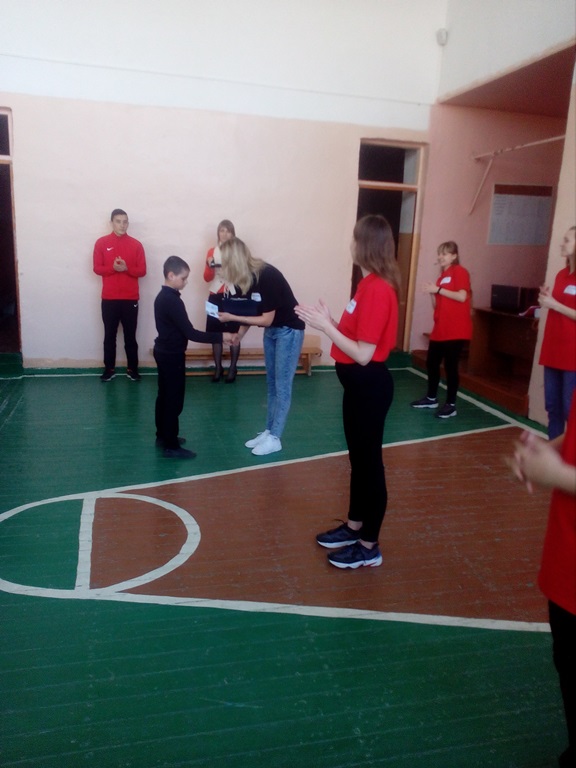 Серебряный знак  ГТО
 получает Потапкин Кирилл
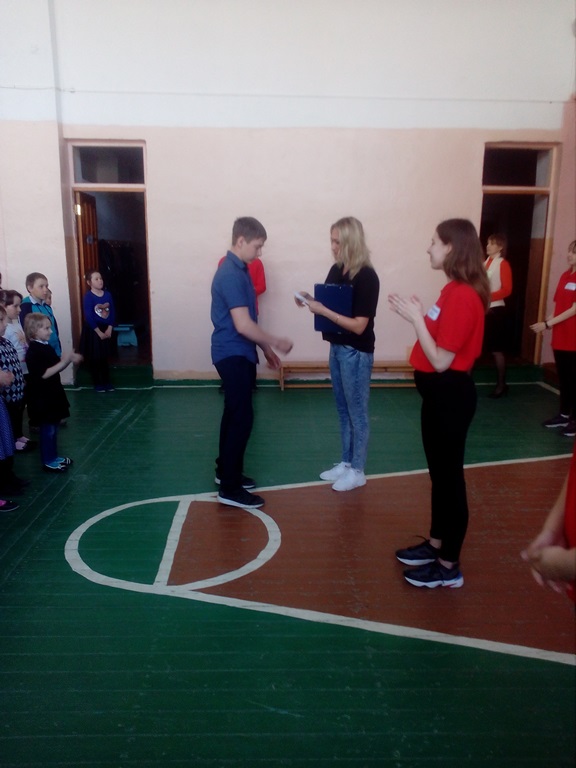 Золотой  знак  ГТО
 получает Кауфман Никита
10 апреля Кауфман Никита, Потапкина Ксюша, Потапкин Кирилл в торжественной обстановке получили значки  всероссийского комплекса ГТО
Кауфман Никита и Потапкин Ксюша обладатели золотого значка  Потапкин Кирилл серебряного.
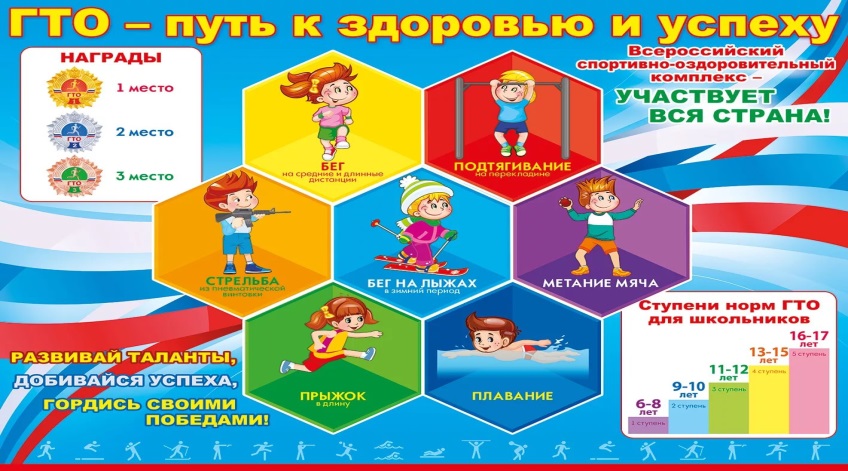 Получили знаки Всероссийского комплекса  ГТО